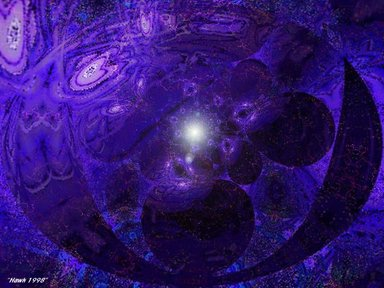 Emergent Cyclic universe & Tolman's Entropy Problem
Tirthabir Biswas






IGC, Penn State University, USA
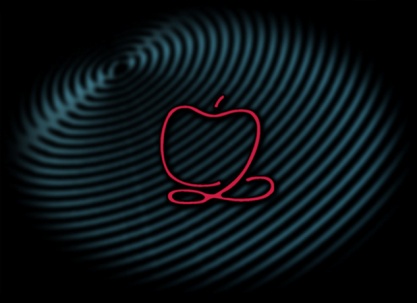 Challenges & Virtues of Cyclic Universes
Singularity Resolution:  
Inflation cannot be past eternal, geodesically incomplete         [Guth,Vilenkin,Borde,Linde]
“Effective” 4D metric + BKL conjecture => FLRW, ok to start

Consistent (ghostfree) Bounce
p-adic/SFT inspired Non-local modifications 
           of   gravity  [Seigel, Mazumdar, TB]
Ghost condensation [Arkani-Hamed et.al., Khoury et.al.]
Casimir Energies
BCS Gap energy: [Alexander, TB]
Einstein,Freedman,Tolman,Lemaitre, 30’s
Bondi,Gold,Narlekar,Hoyle (steady state) 50’s 
(pre-big bang) ’97 
Steinhardt & Turok (ekpyrotic),
Freese et.al.,Frampton et. al. (phantom)
Challenges/Virtues Cont.
Turn-around
Spatial curvature
 Scalars

Classic puzzles: 
 Horizon: All
 Flatness & Largeness: Emergent cyclic model
 Homogeneity: “no new ideas”, Ekpyrotic models can address it

IV.          Black hole over-production & Dark energy
 Quintessence (ekpyrotic) makes BH’s dilute
 Phantom makes BH’s disintegrate

V.          Generating Scale-invariant Perturbations
Scalar field fluctuations [Steinhardt et.al]
Stringy fluctuations [Brandenberger et. al]
“New idea”?

VI.        Tolman’s Entropy Problem = Geodesic incompleteness
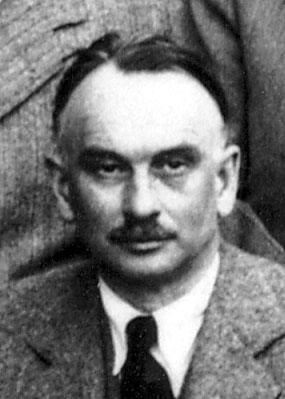 Emergent Cyclic Universe
Tolman’s Entropy Problem
Entropy is monotonically increasing 
Universe atmost quasi-periodic
Entropy (Energy, period) vanishes 
     in a finite time in the past 
     Beginning of time – back to square 1

Thermal Hagedorn Phase, T=TH ~ MS
All string states in thermal equilibrium 
entropy constant
As cycles shrink, universe is hotter

less time in entropy producing                            non-Hagedornic phase


more time in                                                           Hagedorn phase


Cycles assymptote to a constant entropy periodic evolution
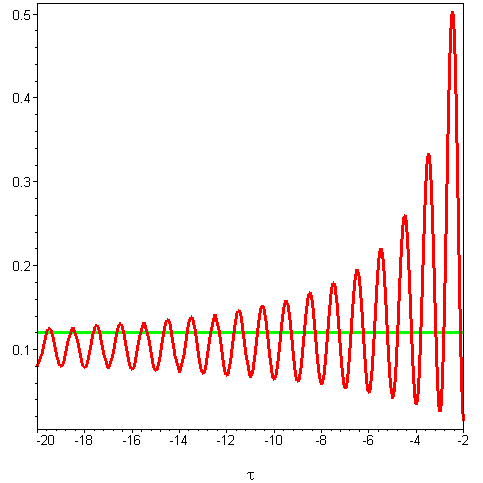 Stringy Toy Model
Hagedorn half
Eternally periodic universe 

Non-Hagedorn half 
Hagedorn matter = massless (r)+massive (m)‏
                  & 
Gluing the two halves (                         )‏
Entropy is conserved
Matter and radiation was in equilibrium till the transition

Phenomenological  Input:
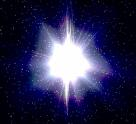 Energy Exchange & Entropy Production
Matter coverted to radiation [Tolman,Barrow]



Conserves total                                                                               stress-energy tensor
Consistent with 1st &  2nd                                                         law of thermodynamics
Breaks time-reversal symmetry                                                             – arrow of time
Exchange function, s(a,Ω)‏
Small cycle limit, s ~ const.
Crucial Difference
Singular bounce          Γ  interaction  cannot                    keep up with H → ∞
Thermal equil. Cannot be mantiened           entropy production during the bounce
Nonsingular bounce        H is finite,   a thermal Hagedorn phase may exist.
How are doing?
I.           Can Casimir Energy work?  (work in prog. Roiban)
            Include all stringy degrees 
            Can thermal equilibrium be mantained?

II. & IV.  Introduce scalars

III.           Still have to address homogeneity problem

V.            “Disguised Inflation”  (conjecture, work in prog. Mazumdar)
            Can entropy generation lead to inflation on an average?
             If cycle time scale << Hubble time scale
                   A massless scalar may get a scale-invariant spectrum








                
            Instead of a flat inflaton potential we want
Thermodynamic Fluctuations during Hagedorn Phase
Energy to Power Spectrum
Energy to density fluctuations:

Energy fluctuations from Heat Capacity


Matter fluctuations to metric perturbations


Power Spectrum
CMB Spectrum: Minimal Requirements

Fluctuations should come from massive modes and not massless (radiation)‏

Amplitude:




Spectral tilt:


   typically one obtains almost perfect scale-invariance!
Assessment
Resolving the singularity? 
    Emerging possibilities, we can move ahead
Resolving cosmological puzzles?
Bouncing Universe: horizon, flatness (?)‏
Cyclic Universe: much better chance (homogeniety ?)‏
Generating scale-invariant Perturbations
Ekpyrotic:2-field case works, Integrate with backgrounds
BVN mechanism: Open strings (radiation)+Closed strings (winding) + Quantum Gravity works!
    Better understanding of Hagedorn phase?
New Mechanism
What about the Dark Energy?
Ekpyrotic has built-in accelerated phase
Presence of Λ ends cyclicity, we are living in the last cycle!
Predictions/Tests
Gravity Waves, Non-gaussianity…
Hagedorn Phase
Qualitative Behaviour
Close to T=TH ~ MS massive (winding) string states are excited. Pumping energy doesn’t increase temperature, produces new states.
Thermodynamics no longer determined by massless modes:
Cosmological Evolution: Entropy is constant
    Energy, Temperature  remains approximately constant


Transition to radiation occur when S ~ VTHd